Tehnologija spajanja savremenih materijala
Zavarljivost ugljeničnih čelika
Zavarljivost čelika se određuje prema ekvivalentnom sadržaju ugljenika (CEKV).

Što je CEKV veći, zavarljivost je lošija i obrnuto.

Pri većem CEKV, čelik je skloniji pojavi vrućih i hladnih prslina, pa je potrebno primeniti mere predostrožnosti.
CEKV se određuje prema sledećim izrazima:

MIZ (univerzalna): 

	   CEKV = C+Mn/6+(Cr+Mo+V)/5+(Ni+Cu)/15

2.  “Japanska” formula (univerzalna):

		   CEKV = C+Mn/6+Si/24+Cr/5+Ni/40+Mo/4

3.   Za niskougljenične i niskolegirane čelike:

             CEKV = C+Mn/20+Ni/15 +(Cr+Mo+V)/10
Ugljenični konstrukcioni čelici
Ugljenični konstrukcioni čelici sadrže 0,1 – 0,8% C, do 0,7% Mn, do 0,4% Si, do 0,05% P i do 0,07 % S.
Po novim EN standardima ovi čelici se nazivaju nelegiranim čelicima.

Dele se u tri grupe:

Niskougljenični konstrukcioni čelici
Srednje ugljenični konstrukcioni čelici
Visokougljenični konstrukcioni čelici
Niskougljenični konstrukcioni čelici
Sadrže od 0,1 do 0,3% C – čelici sa negarantovanim hemijskim sastavom i čelici za cementaciju.
Imaju dobru zavarljivost pod uslovom da debljina osnovnog materijala ne prelazi 37 mm.
Za debljine preko 37 mm, potrebno je primeniti mere predostrožnosti:
Izbor elektrode
Postupak zavarivanja
*Za veće debljine je brzina hlađenja veća!!!-može da nastane martenzit (hladne prsline)
1.   Izbor elektrode: 
Primena bazične (niskovodonične) elektrode zbog smanjenja unosa vodonika (hladne prsline u ZUT-u).
Elektrode većeg prečnika sa većim unosom toplote zbog smanjenja brzine hlađenja i smanjenja mogućnosti pojave martenzitne strukture u ZUT-u (zakaljenja).
2. Postupak zavarivanja:

U slučaju višeprolaznih šavova, izvođenje prvog zavara elektrodom većeg prečnika.
Ako je konstruktivno moguće, izbegavanje ugaonih šavova jer su osetljiviji od sučeonih. Pogodna alternativa je zavarivanje šavovima na uglu (2 kom.) sa uglovima 2x45o:
* Izvođenje višeprolaznih šavova za deblj.preko 37mm:
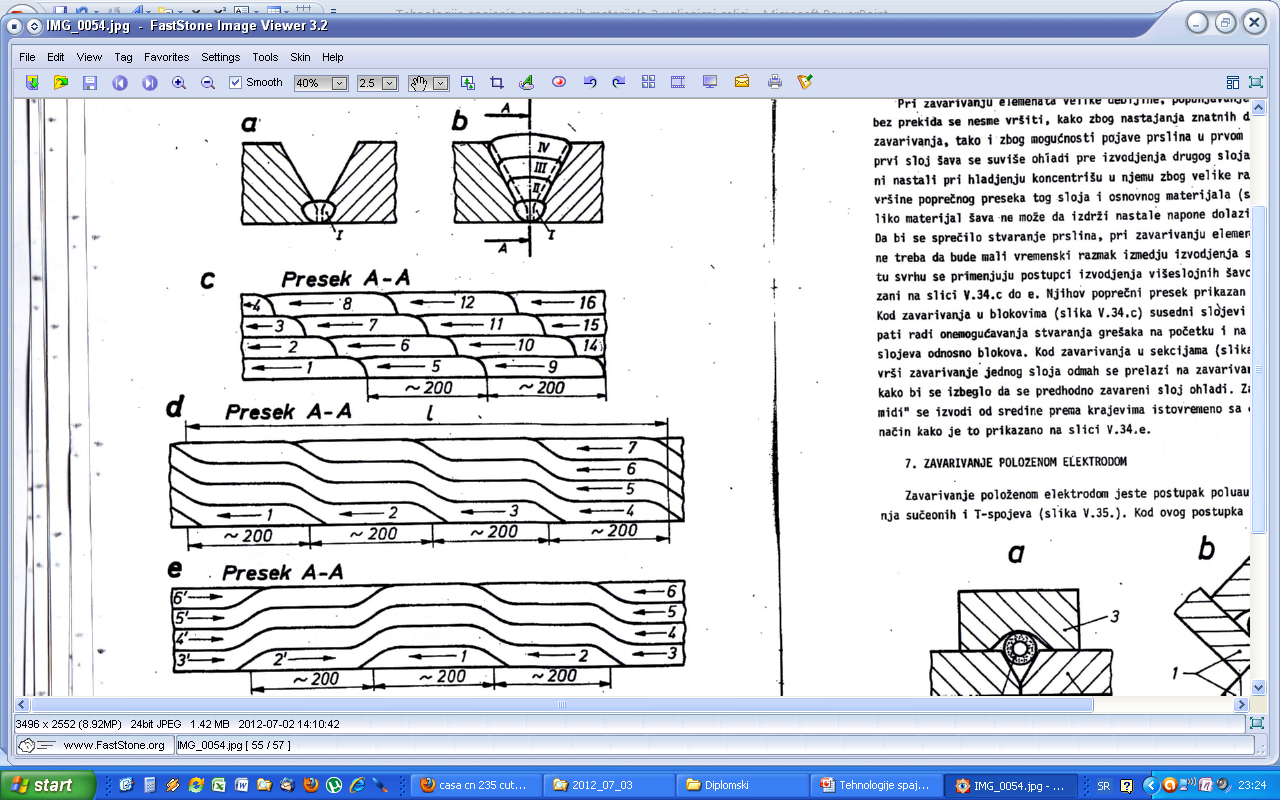 Prvi šav/sloj elektrodom većeg prečnika
Poprečni presek slojeva
Zavarivanje u blokovima
Ovi se rade sa elektrodom većeg prečnika (jača struja), jer se sledeći slojevi rade dok se prvi još uvek hladi (sve zbog sporijeg hlađenja)
Zavarivanje u sekcijama (kaskadno)
Zavarivanje u piramidi
Srednjeugljenični čelici
Sadrže od 0,3 do 0,6% C – ugljenični čelici za poboljšavanje.
Povećan sadržaj C izaziva smanjenje zavarljivosti.
Povećana mogućnost pojave vrućih i hladnih prslina (u šavu i ZUT-u).
Mere za poboljšavanje zavarljivosti:


Upotrebom pogodnog tipa elektrode.
Smanjenje sadržaja osnovnog materijala u šavu.
Smanjenje brzine hlađenja.
Upotreba pogodnog tipa elektrode:

Potrebno je koristiti elektrode sa sniženim sadržajem ugljenika (0,08 – 0,1 %).
Takve elektrode moraju biti legirane sa manganom ili silicijumom čime se usitnjava struktura i izaziva efekat ojačavanja, tako da se zadržava čvrstoća zavarenog spoja.
Smanjenje mogućnosti zakaljivanja u ZUT-u (hladne prsline)
Smanjenje mogućnosti pojave vrućih prslina u šavu
Smanjenje sadržaja osnovnog materijala u šavu:

Povećanje dubine uvara.
Priprema osnovnog materijala ne u vidu
     I-šava već npr. V ili U-šava.
Smanjenje mogućnosti zakaljivanja u ZUT-u (hladne prsline)
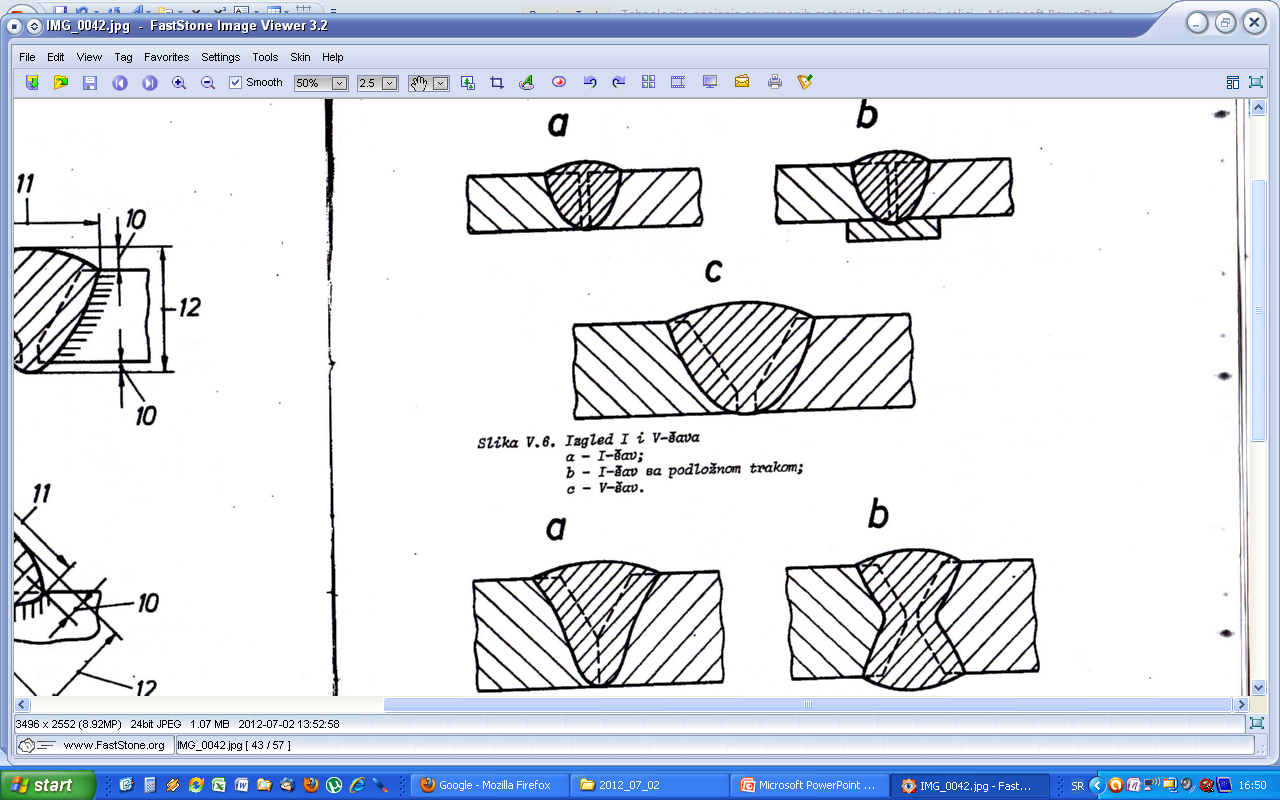 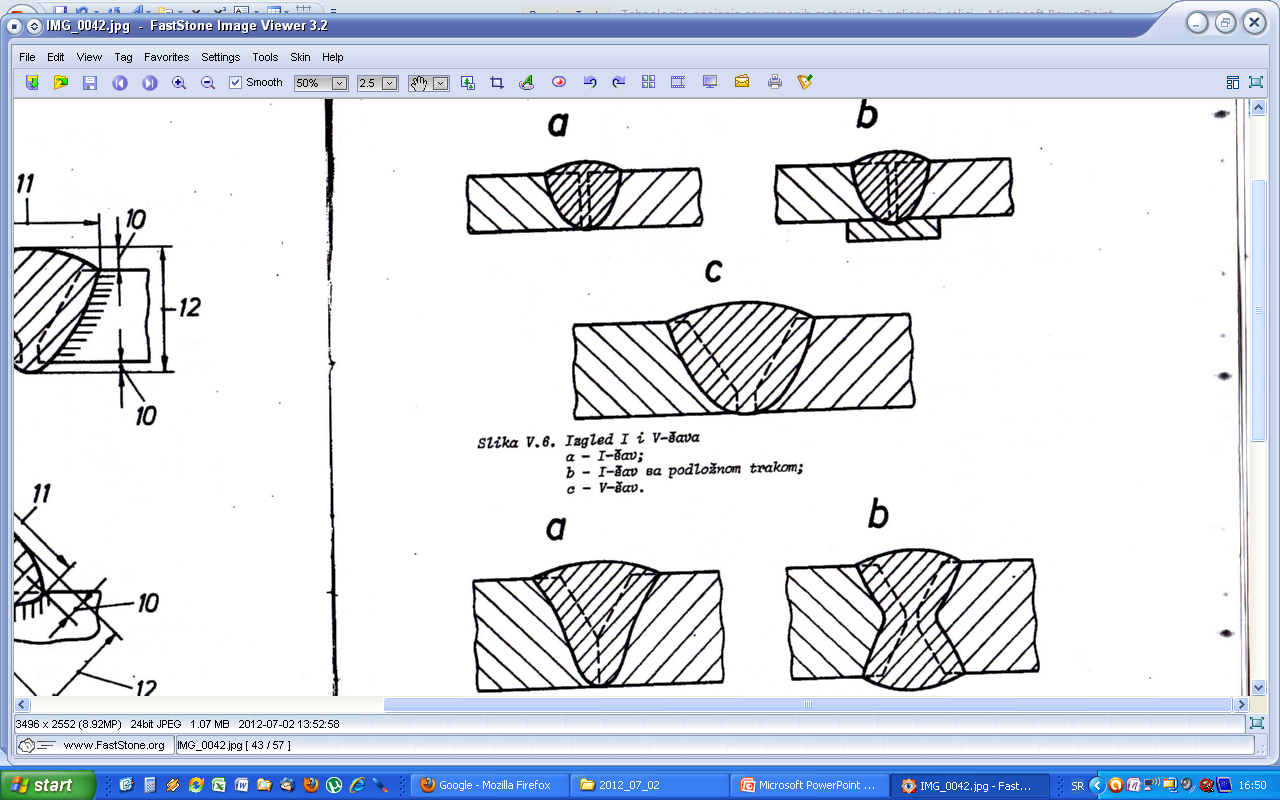 OVA POVRŠINA (ZAPREMINA) TREBA DA BUDE MANJA , KAKO BI OSNOVNI MATERIJAL ŠTO MANJE “UČESTVOVAO” U RASTOPLJENOM METALU
Smanjenje brzine hlađenja:

Smanjenje brzine zavarivanja.
Primena predgrevanja 150 – 400oC.
(Naknadna termička obrada.)
Smanjenje mogućnosti zakaljivanja u ZUT-u
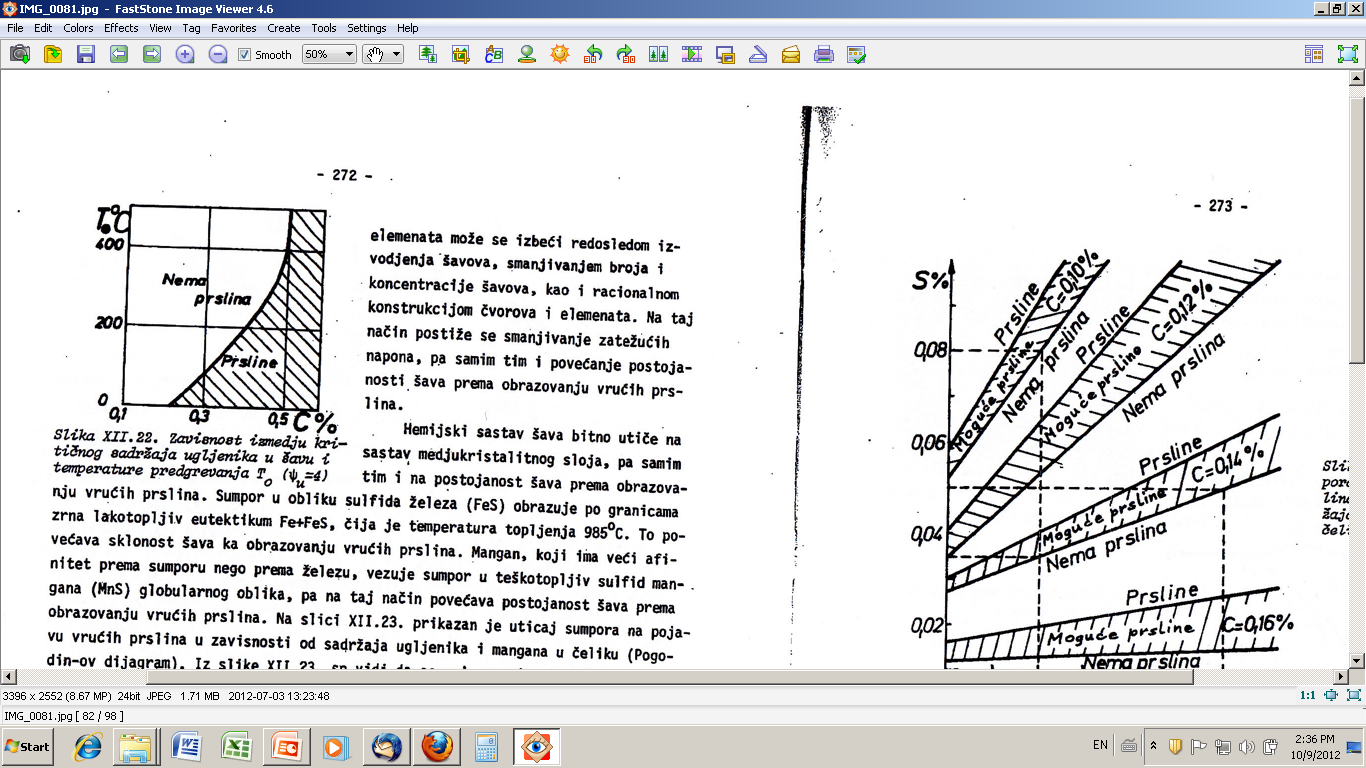 Visokougljenični čelici
Sadrže preko 0,6 %C – pre svega alatni čelici za rad na hladno i opružni čelici.
Ovi čelici se ne koriste za izradu zavarenih konstrukcija, ali se na njima primenjuje reparaturno navarivanje ili navarivanje tvrdih legura (npr. volfram-karbid, WC).
To su teško zavarljivi materijali zbog povećanog sadržaja ugljenika.
Mere za poboljšanje zavarljivosti (navarljivosti):

Upotrebom pogodnog tipa elektrode.
Smanjenje sadržaja osnovnog materijala u šavu.
Smanjenje brzine hlađenja.
Nasigurnije je primeniti sve navedene metode istovremeno.
Smanjenje mogućnosti zakaljivanja u ZUT-u (hladne prsline))
Upotreba pogodnog tipa elektrode:

Potrebno je koristiti elektrode sa sniženim sadržajem ugljenika (0,08 – 0,1 %) – ne najpogodnije za reparaturno navarivanje.
Takve elektrode moraju biti legirane sa manganom ili silicijumom čime se usitnjava struktura i izaziva efekat ojačavanja, tako da se zadržava čvrstoća zavarenog spoja.
Smanjenje mogućnosti pojave prslina u šavu
Smanjenje sadržaja osnovnog materijala u šavu:

Povećanje dubine uvara.
Priprema osnovnog materijala ne u vidu
     I-šava već u vidu izvođenja npr. V-šava.
Smanjenje mogućnosti zakaljivanja u ZUT-u (hlade prsline)
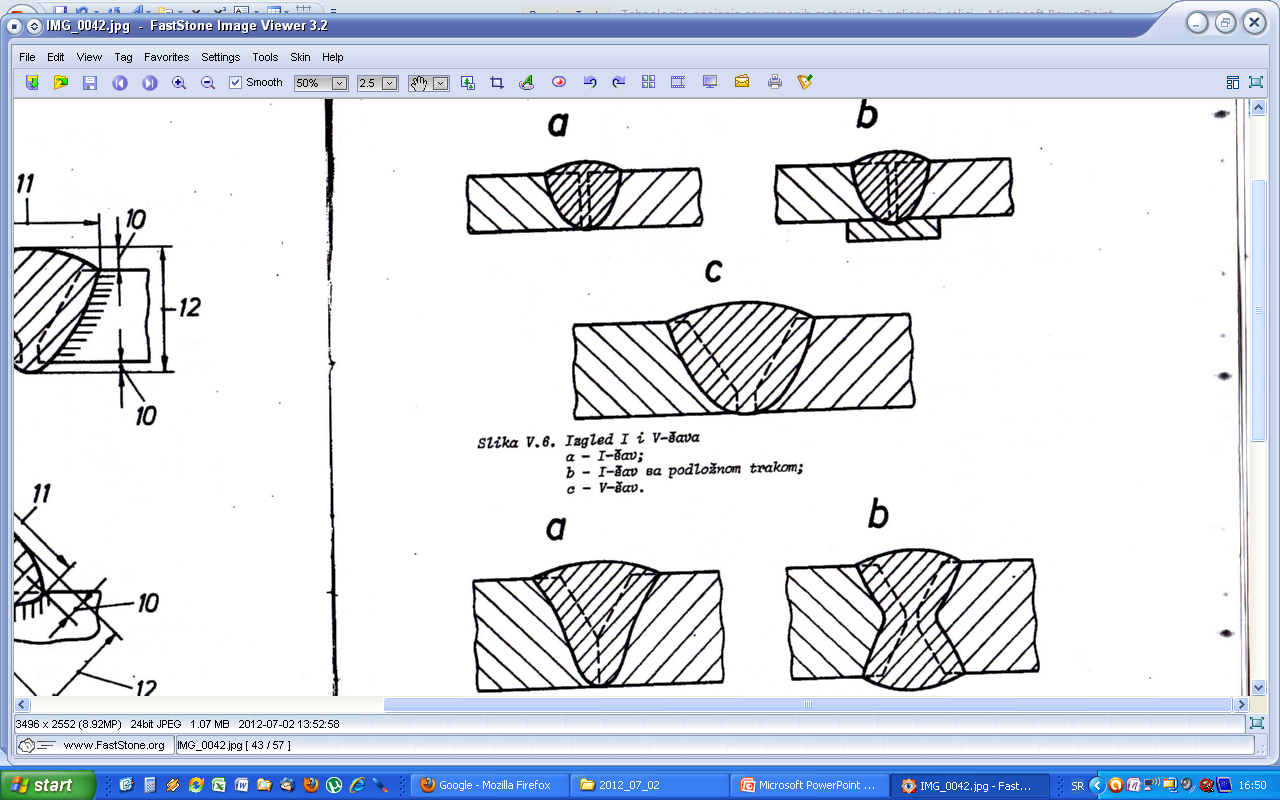 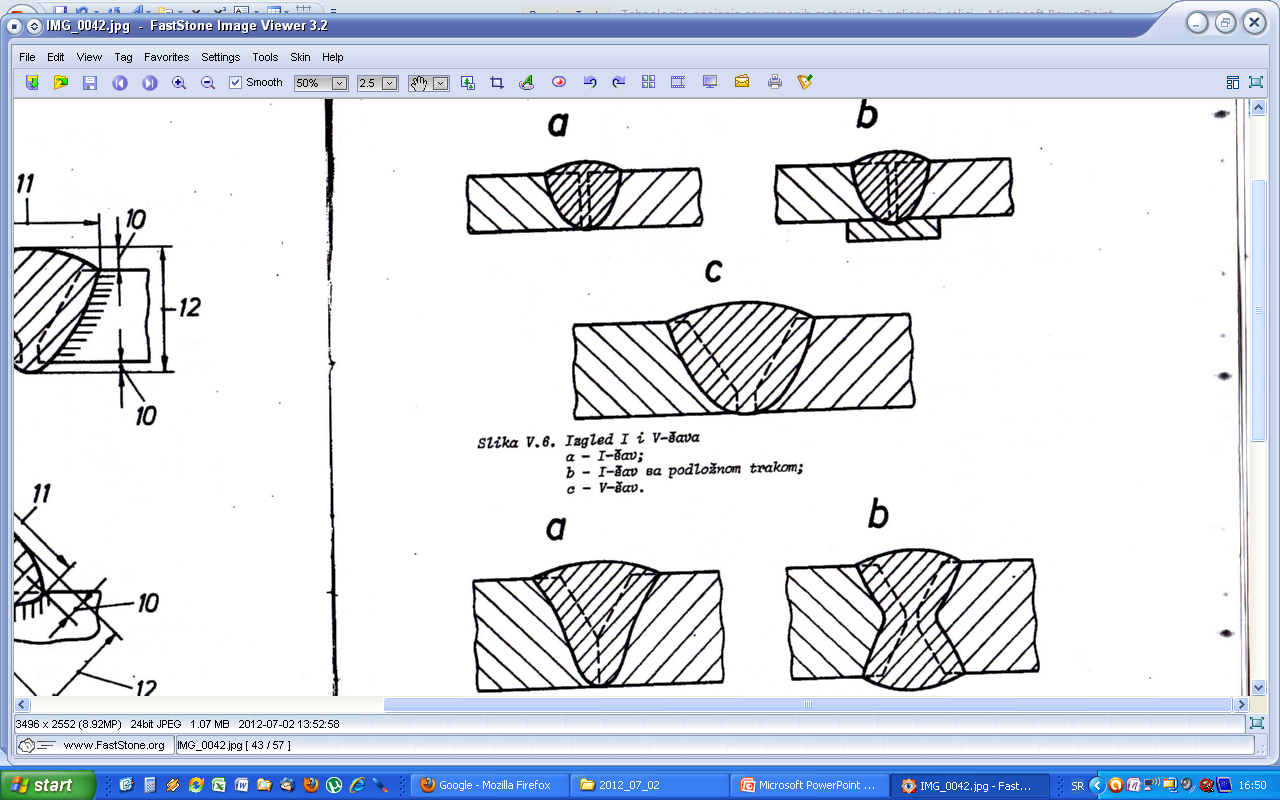 OVA POVRŠINA (ZAPREMINA) TREBA DA BUDE MANJA , KAKO BI OSNOVNI MATERIJAL ŠTO MANJE “UČESTVOVAO” U RASTOPLJENOM METALU
Smanjenje brzine hlađenja:

Smanjenje brzine zavarivanja.
Primena predgrevanja preko 400-500oC.
(Naknadna termička obrada.)
Smanjenje mogućnosti zakaljivanja u ZUT-u
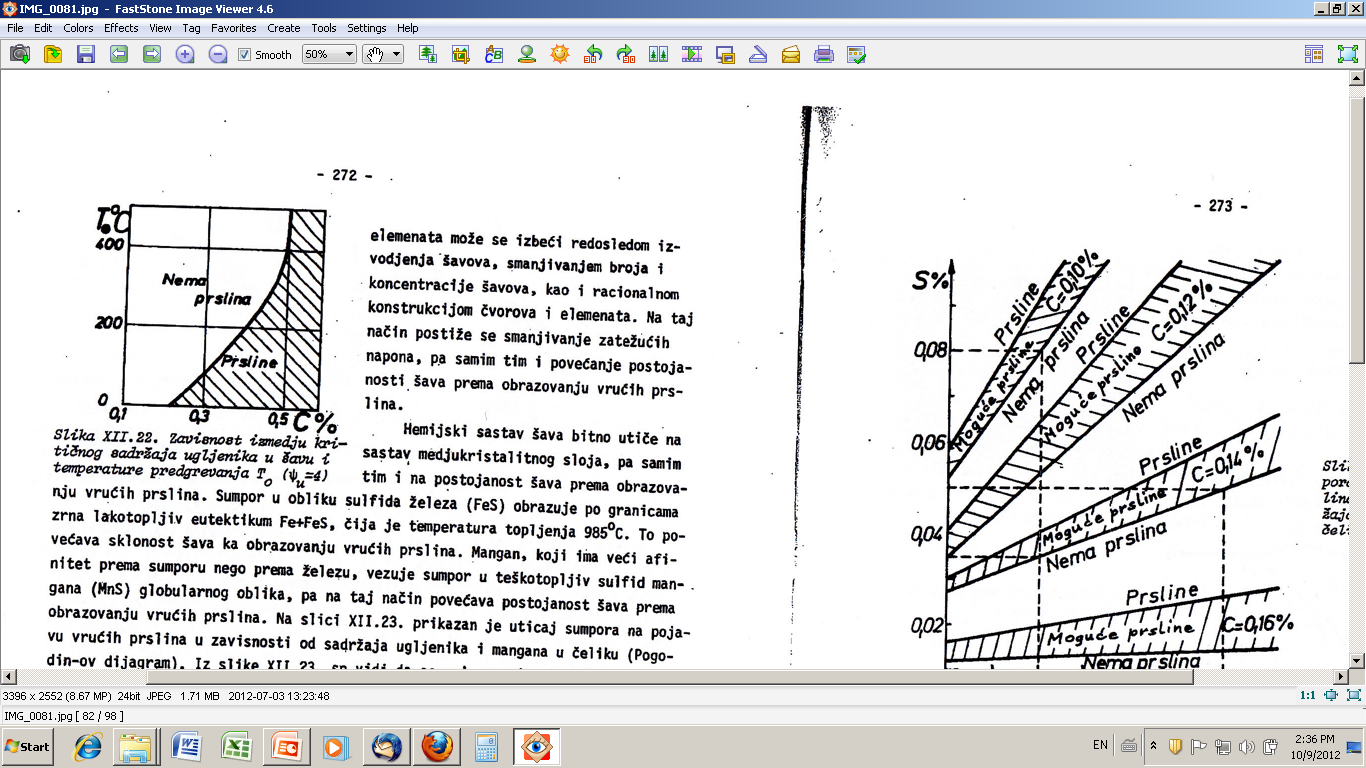 Hvala na pažnji!